An Earthquake Early Warning System for Vulnerable Essential Facilities: From Nicoya to San José, Costa Rica
Marino Protti and Víctor González 
OVSICORI-UNA
Do we know what’s the largest earthquake that could happen along the Middle American Trench?
Marino Protti and Víctor González 
OVSICORI-UNA
International Scientific Coalition:
Susan Schwartz and Daniel Sampson, University of California, Santa Cruz
Tim Dixon, University of South Florida
Andy Newman, Georgia Tech. 
Teruyuki Kato, University of Tokyo
Yoshiyuki Kaneda, IFREE-JAMSTEC
Geoff Abers, Columbia University
Karen Fisher, Brown University
Tim Melborne, Central Washington University
Gerry Simila, California State University at Northridge
MartinThorwart, CAU, Germany
THE MIDDLE AMERICAN TRENCH
Seismicity and  sections across 
Costa Rica
BATHYMETRY OF THE SUBDUCTING PLATE
Segmentation of the subduction zone
Nicaragua
1992
200
Hess
Nicaragua-Papagayo
o
Escarpment
11
segment
Costa
Caribbean
QSC
100
1916
40
Rica
100
Sea
1900
o
Limon
1939
10
1916
1950
Nicoya
Nicoya Gap
Panama Thrust
segment
1990
Belt
86 mm/yr
1991
ODP
Talamanca Cordillera
Leg 170
Pacific
1916
Cobano-Herradura
o
9
Ocean
Middle
segment
Quepos-Sierpe
American
segment
North
1941
Panama
1904
American
Trench
Plate
1983
Osa-Burica
segment
o
Caribbean Plate
8
92 mm/yr
Cocos
Cocos Plate
?
Ridge
Panama
Fracture
Nazca
Panama
100 km
Zone
Block
Plate
o
o
o
o
o
o
86
85
84
87
83
82
.
.
.
.
1853
1853
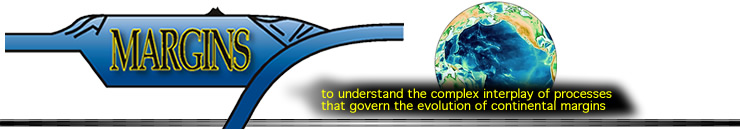 La Jolla, California, June 1998
Kona, Hawaii, June 1997
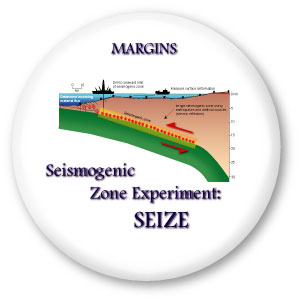 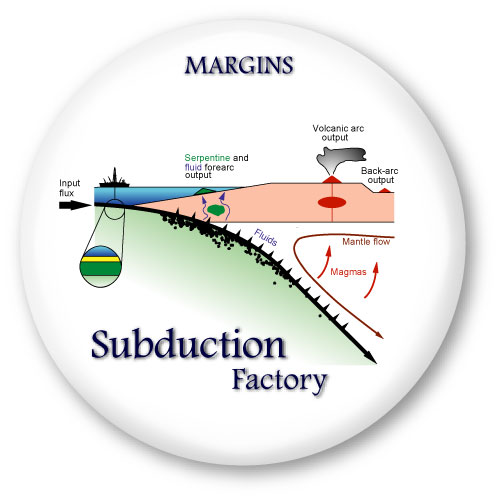 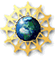 Nicoya
Costa Rica-Nicaragua
Nankai
Izu-Bonín-Marianas
NICOYA and NANKAI
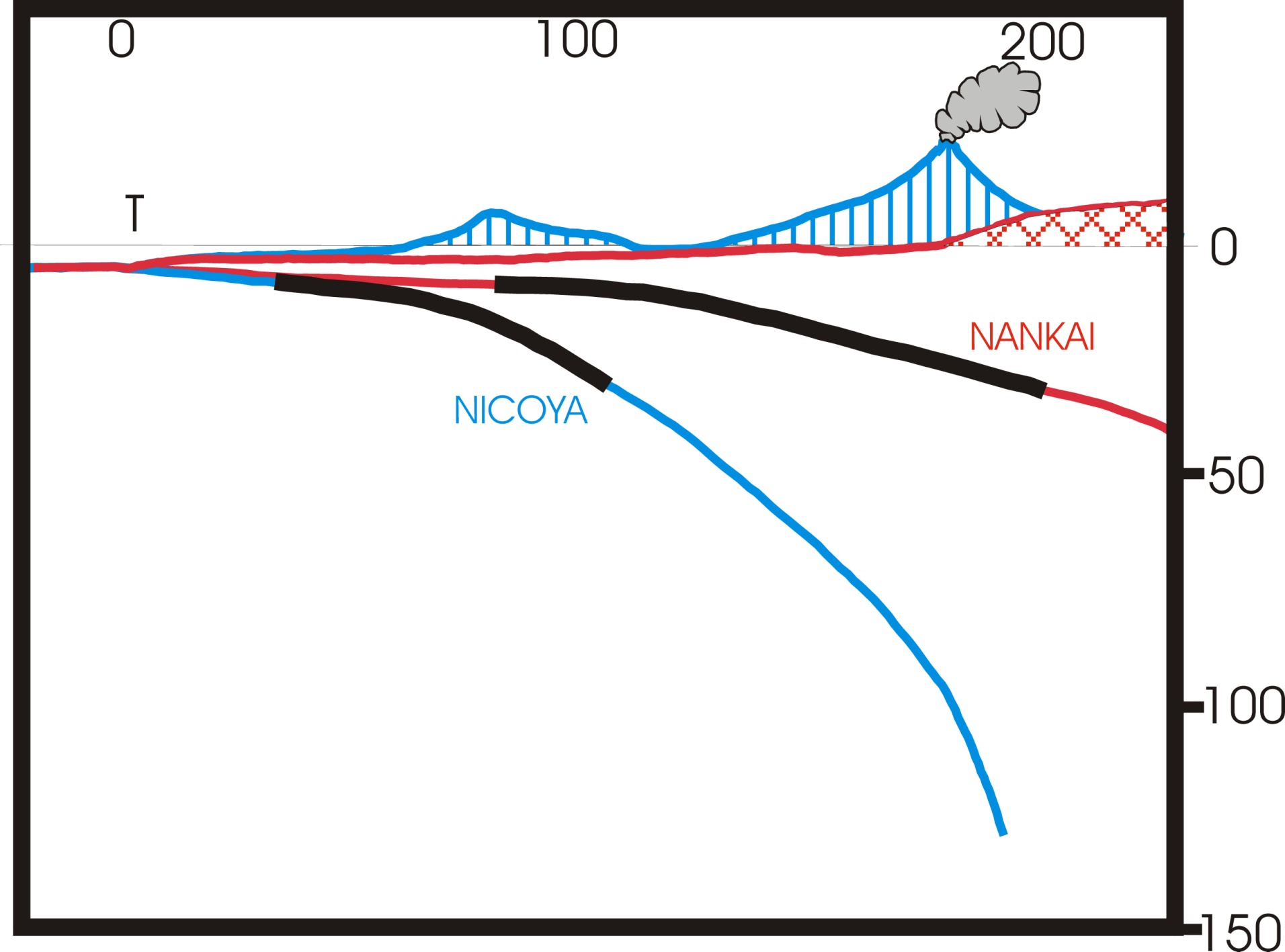 Nicoya
CR-SEIZE RESULTS (seismic vs GPS)
Norabuena et al., 2004
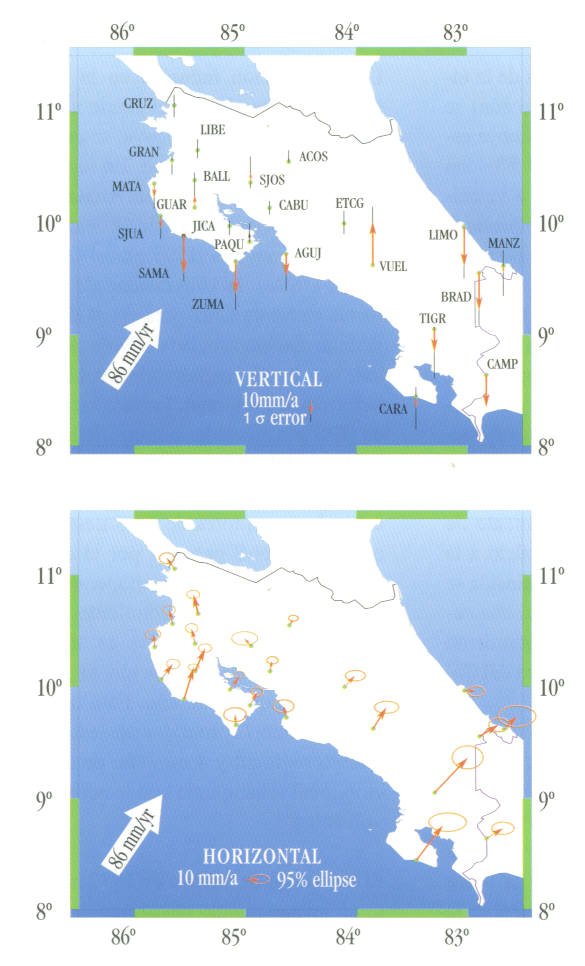 1991-1999(JPL)
Vertical Deformation Horizontal Deformation
Lundgren et al., 1999.
Interpretation
Nicoya
 Gulf
Arenal
volcano
Nicoya
Península
East Pacific
Rise
Cocos Is.
Middle America
     Trench
San Andrés Is.
Liberia
Caribbean Plate
Cocos Plate
70 mm/yr
85mm/yr
Interpretation
Playa Guiones (2001)
Sámara, May 2008
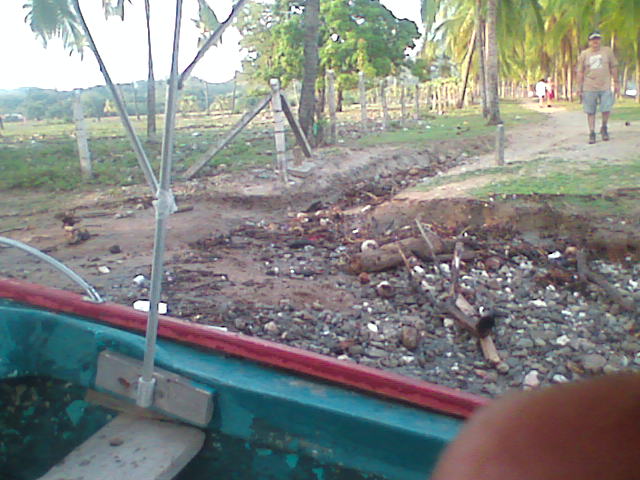 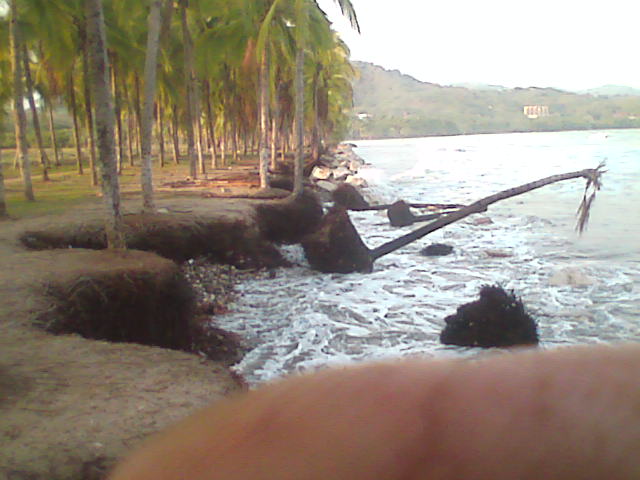 benchmark
seawall
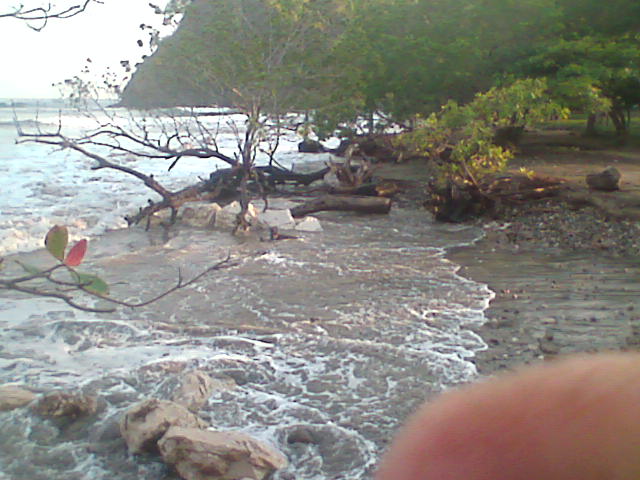 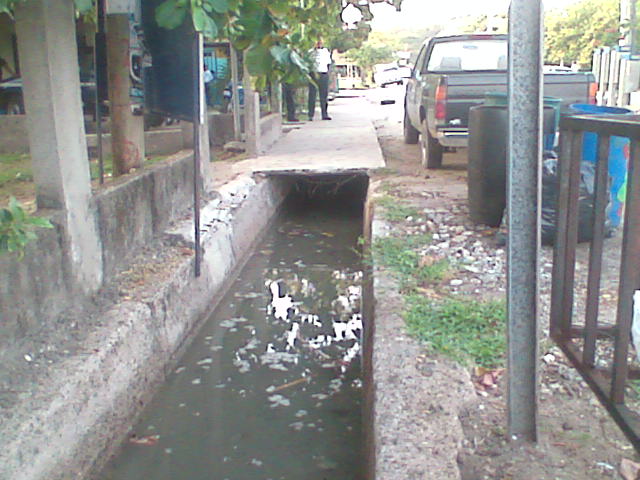 ¿Drainage?
Almond trees
[Speaker Notes: Mention deformation before and after the 1950 eq.]
FUTURE CGPS NETWORK
50 km
CR-SEIZE RESULTS (seismic vs GPS)
Norabuena et al., 2004
Mw vs date
1996 – 2010 Nicoya regional velocity field
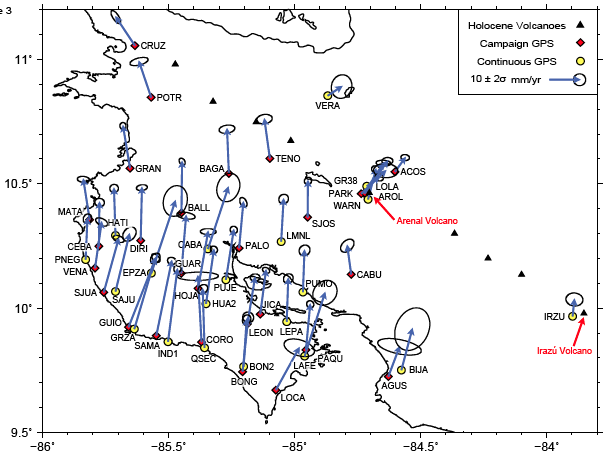 Feng et al., (in prep)
Trench-parallel velocities
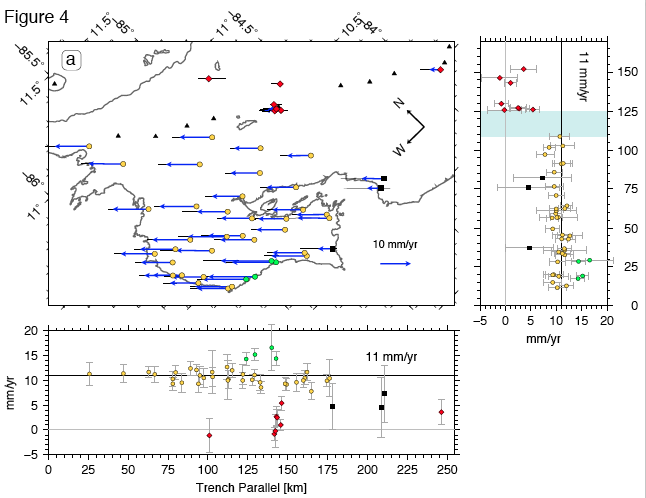 Feng et al., (in prep)
The average trench-parallel velocity is ~11±1 mm/yr. 
The Nicoya Peninsula likely translates NW as a rigid block.
Trench-normal Velocities
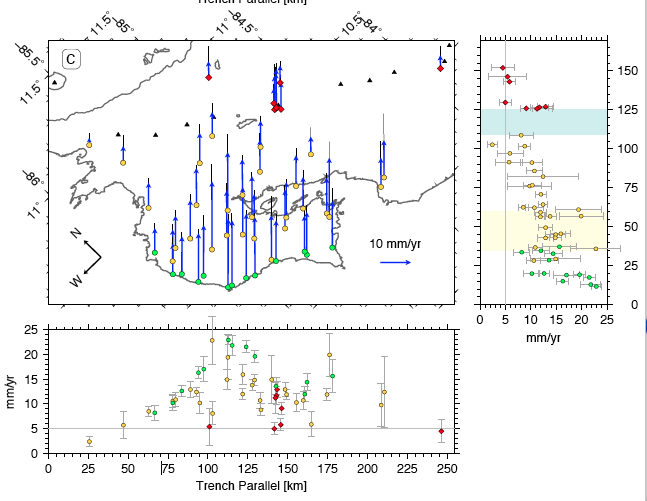 Feng et al., (in prep)
Interseismic Megathrust Coupling Model
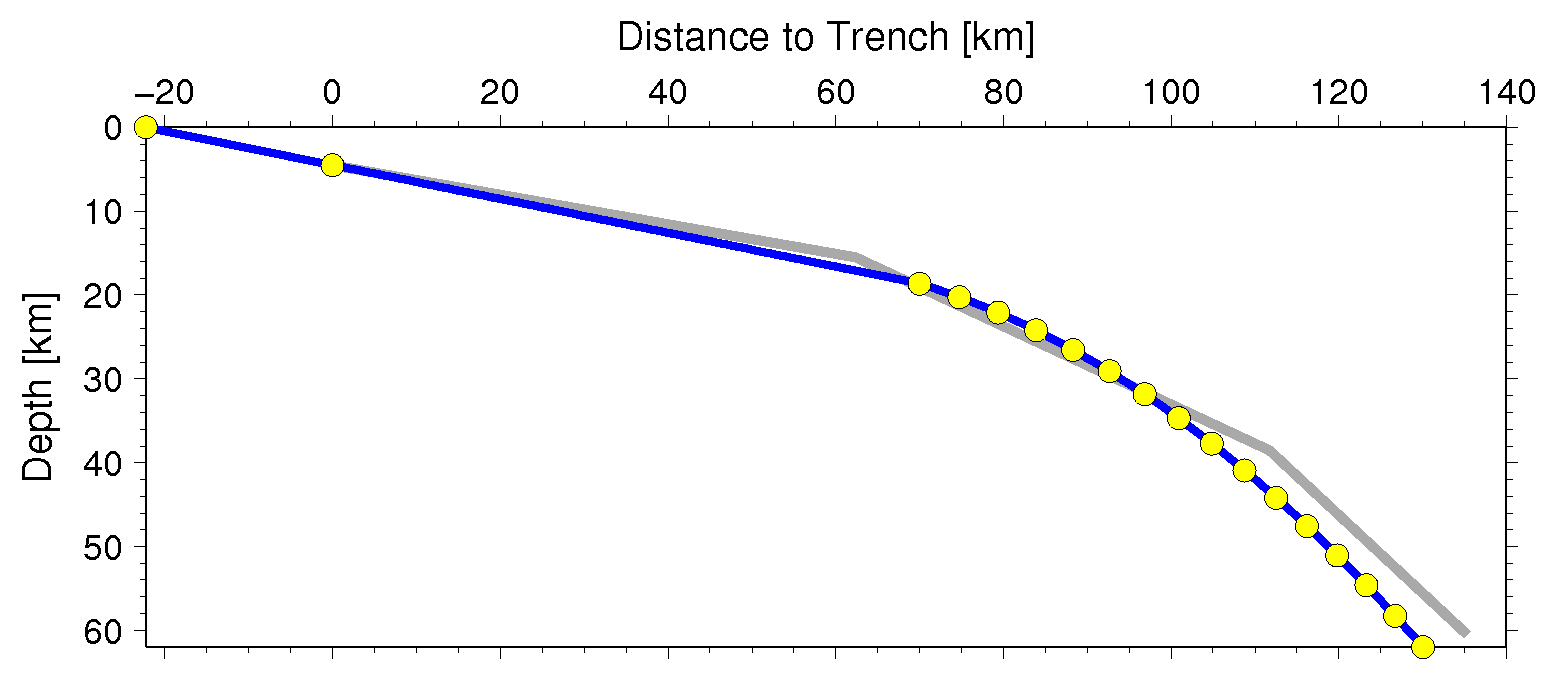 Okada model 
     (Okada BSSA 1992)
Stress minimization smoothing
Interface determined by maximum seismicity method
Free surface at trench
Maximum displacement at the plate convergent rate of 
	(DeMets  et al. GJI 2010)
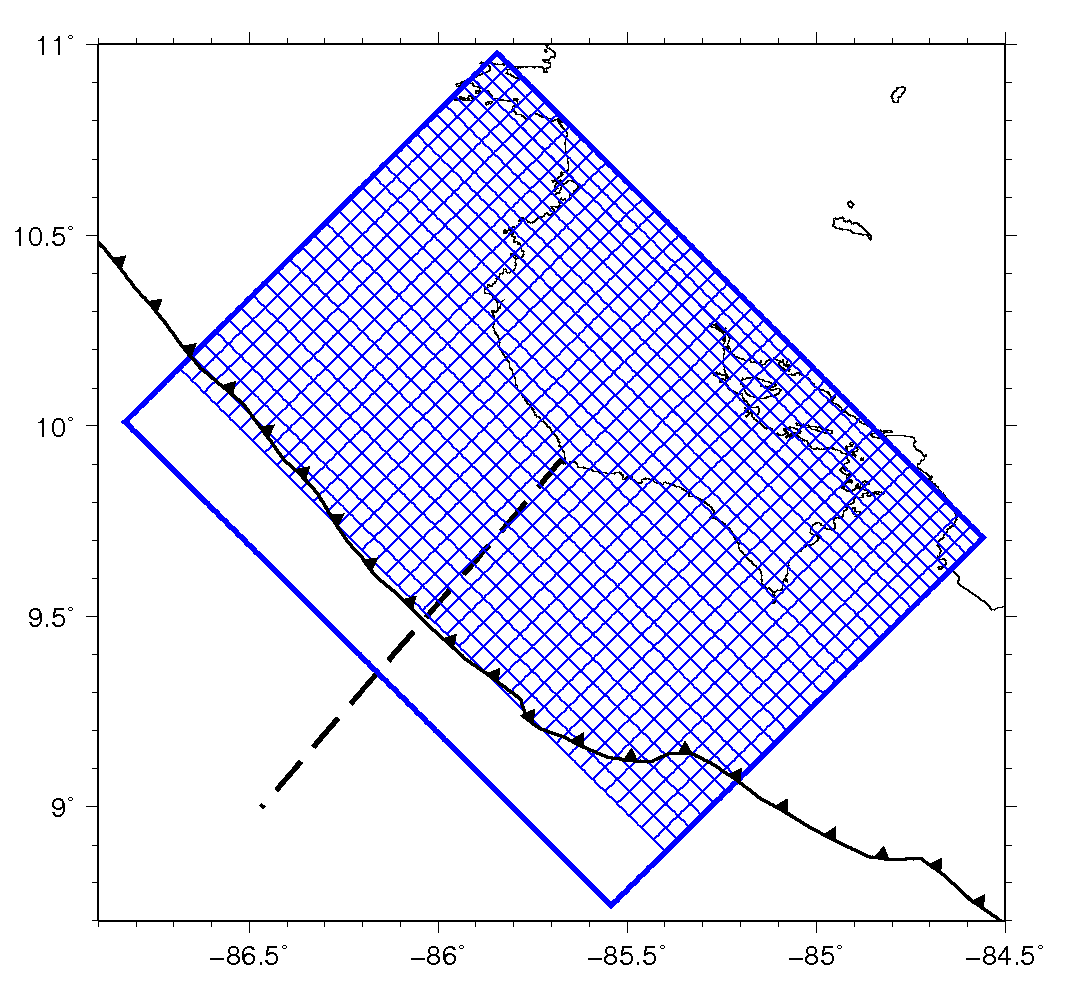 Preferred Model Results
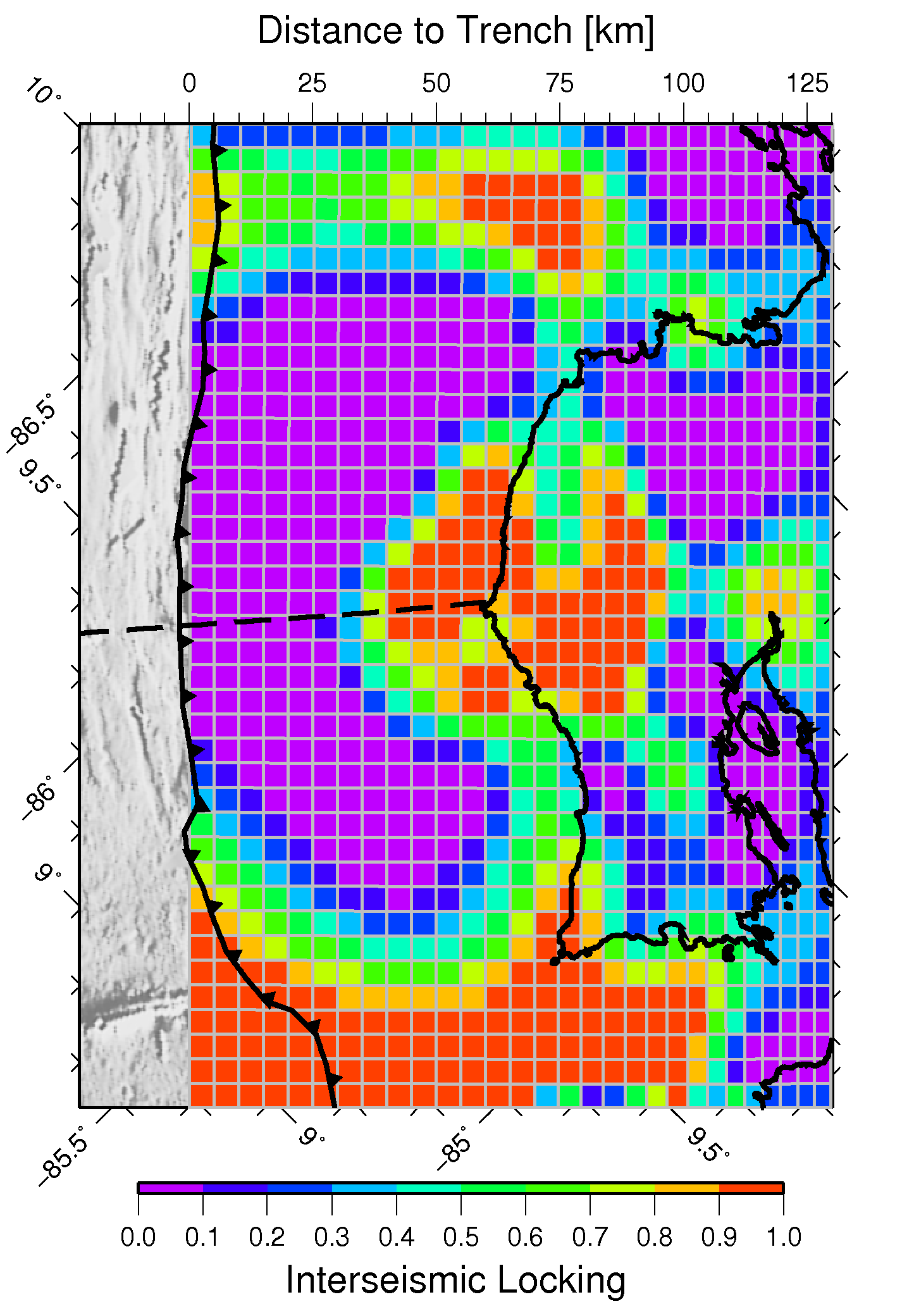 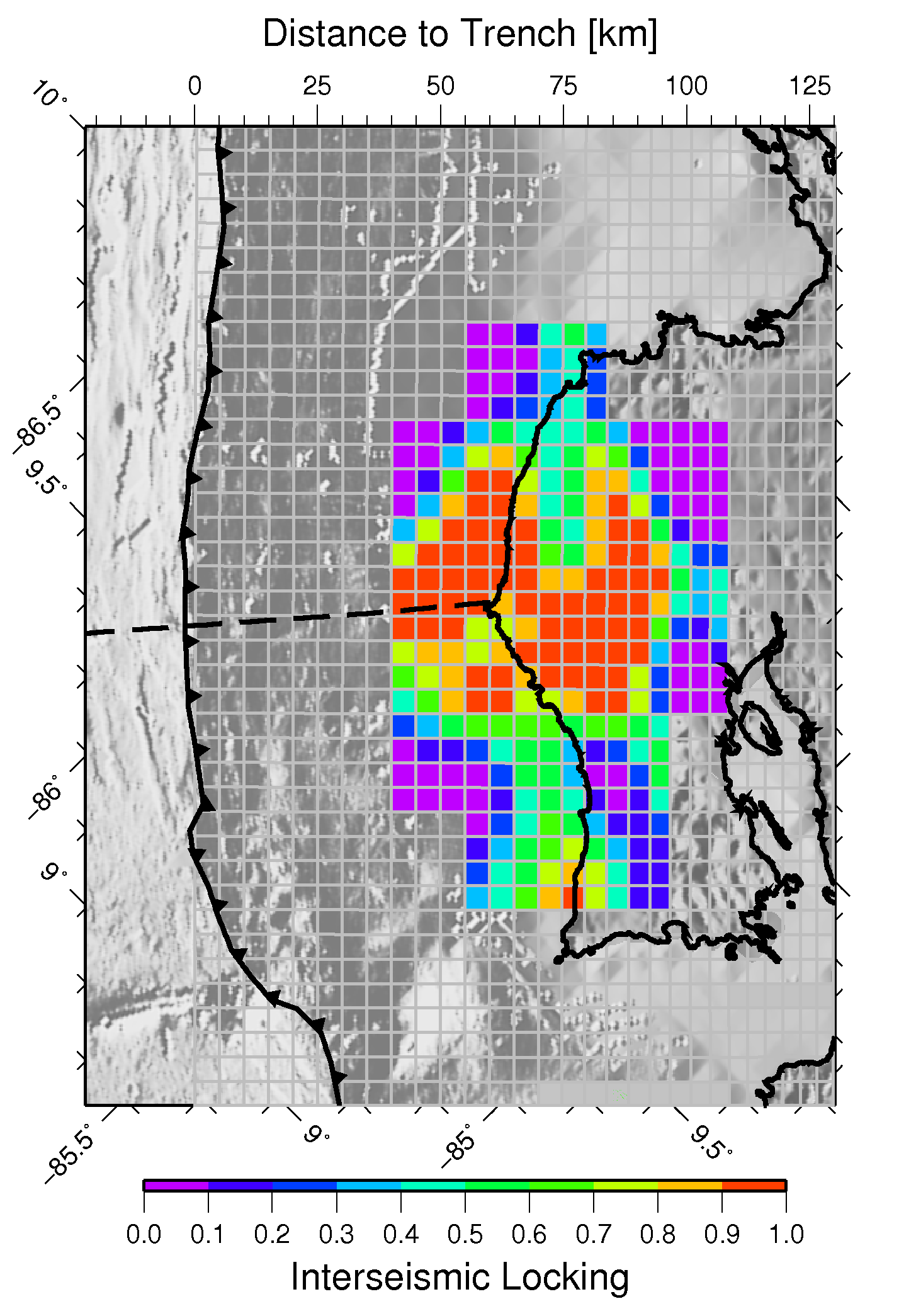 EPR
CNS
Feng et al., (in prep)
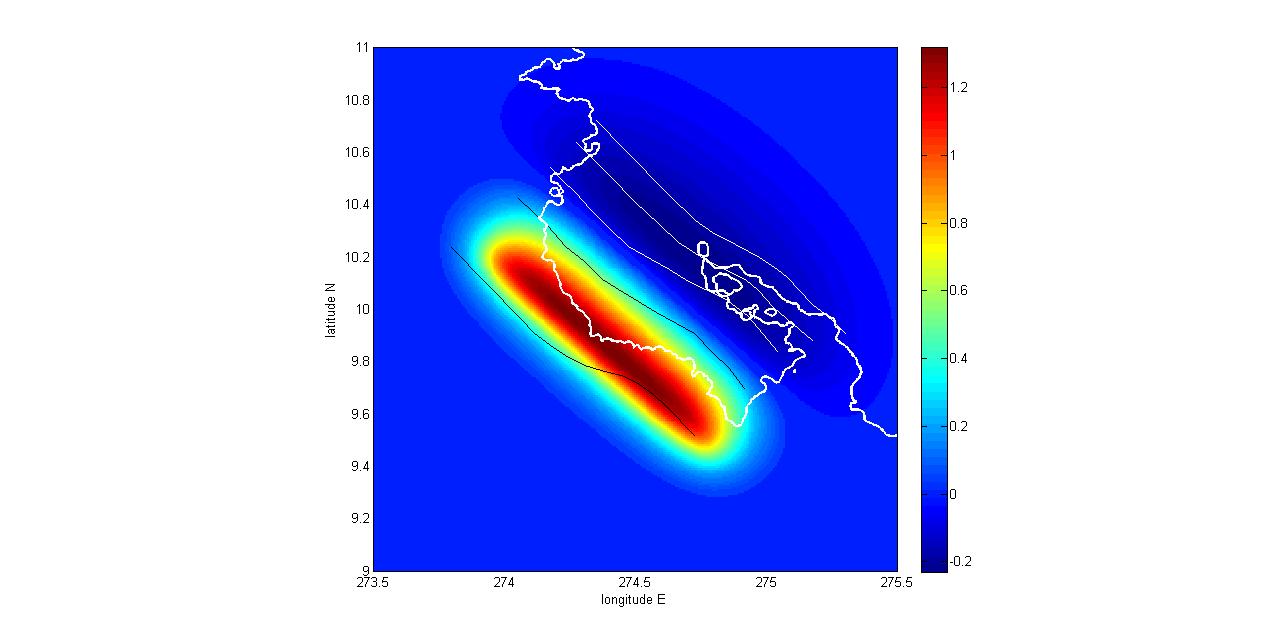 M
E
T
R
O
S
Deformación sísmica
This is how we build a peninsula and a gulf
Sismo Mw 7.8
[Speaker Notes: Mention visco-elastic deformation and the growing of the Nicoya and Osa peninsula.]
Para el extremo del muelle más cercano a la playa
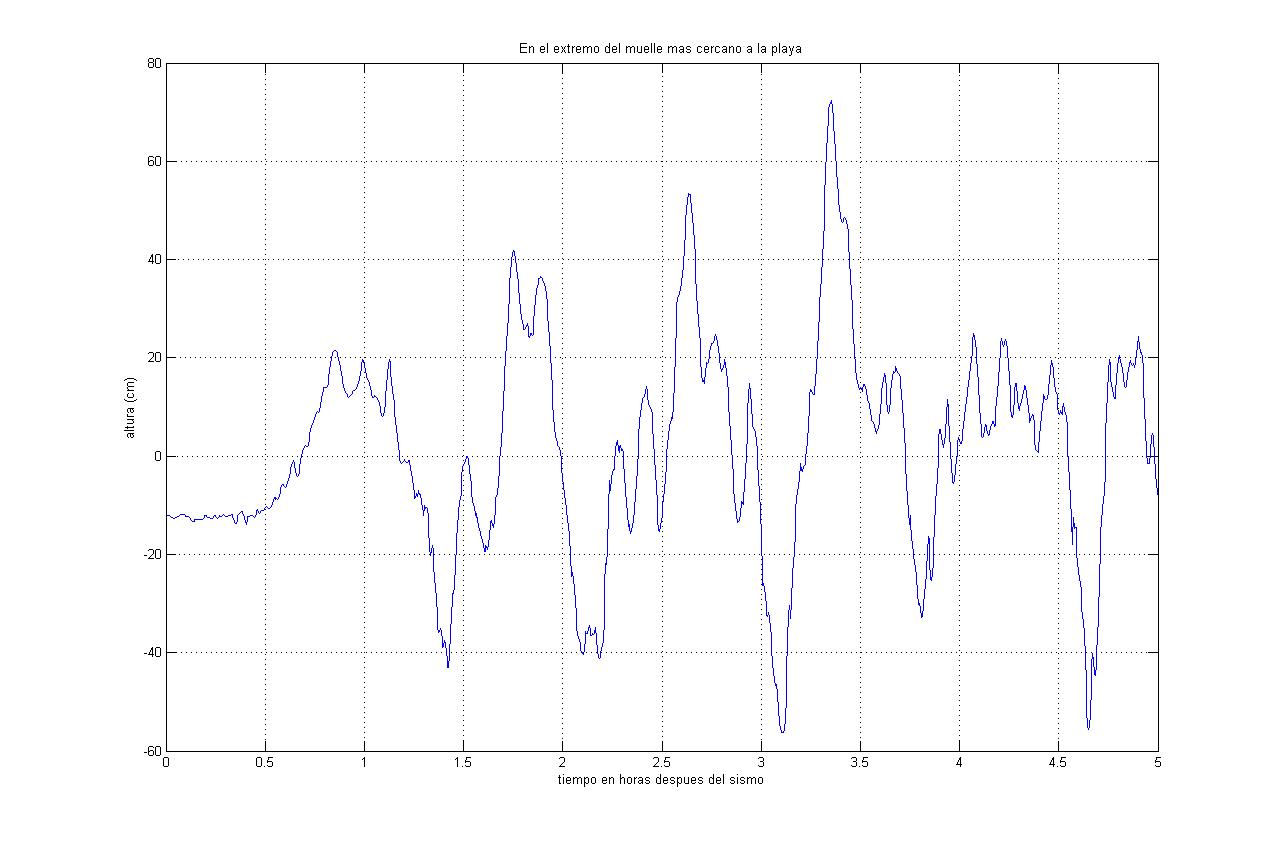 Aprox. 3h20min después del sismo
Aprox. 90cm
Altura en centímetros
Tiempo en horas después del sismo
Potential for liquefaction
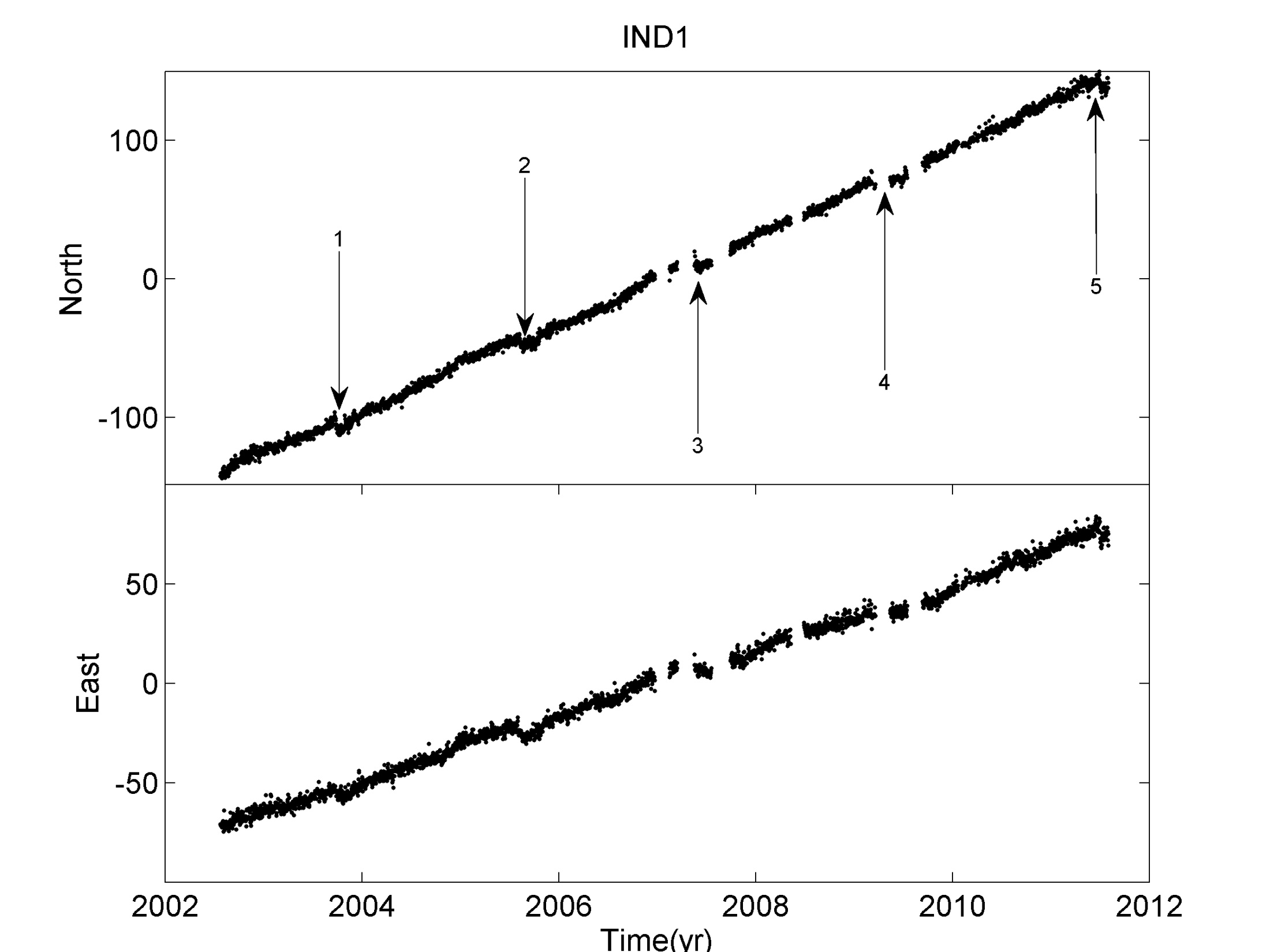 Nicoya is not just an effort to monitor a seismic gap (nobody will buy it for funding!)It is a geographical and temporal opportunity to record data in the near field for the understanding of subduction processes (i.e. location and factors that control the upper and lower limits of the seismogenic zone, record and study pre-seismic deformation, quantify the elastic locking, observe slow slip motion and try to get answers to other fundamental questions we still have from subduction zones).
Education and Social impact(just a few examples)
Keep the media informed (documentaries, two courses per year for journalists).
Science text books for junior-high schools in Costa Rica have a section on the work we do in Nicoya.
Talks in towns and local government.
All of the above retrofit the project by having people interested in having a monitoring site on their property.
Improved seismic code, reinforcement of hospitals and bridges in and around NP.
Early warning time to San Jose for the arrival of S waves
CONCLUSIONS
A dense geodynamic monitoring system in Nicoya is capturing deformation associated with non-homogeneous coupling along the Nicoya seismogenic zone.
Some more conclusions……
~50%  elastic coupling (other 50% of convergence is released as post-seismic slip and aftershocks plus SLEs).
 Low tsunami hazard but large and long lasting ground shaking (no distance for attenuation).
  There is a need and it will be very useful to develop cheaper and more extended off-shore geodetic techniques for well coupled subduction zones (lower resolution but larger signal than on-land).
 Our Nicoya work is not an earthquake prediction but a seismic potential assessment.

 An earthquake EWS for San José, from large events in Nicoya (and Osa) peninsula has the potential to be effective.
Can we get a Mw ~9 earthquake along the MAT?

-A not so good scenario:
Coupling efficiency (revisited)
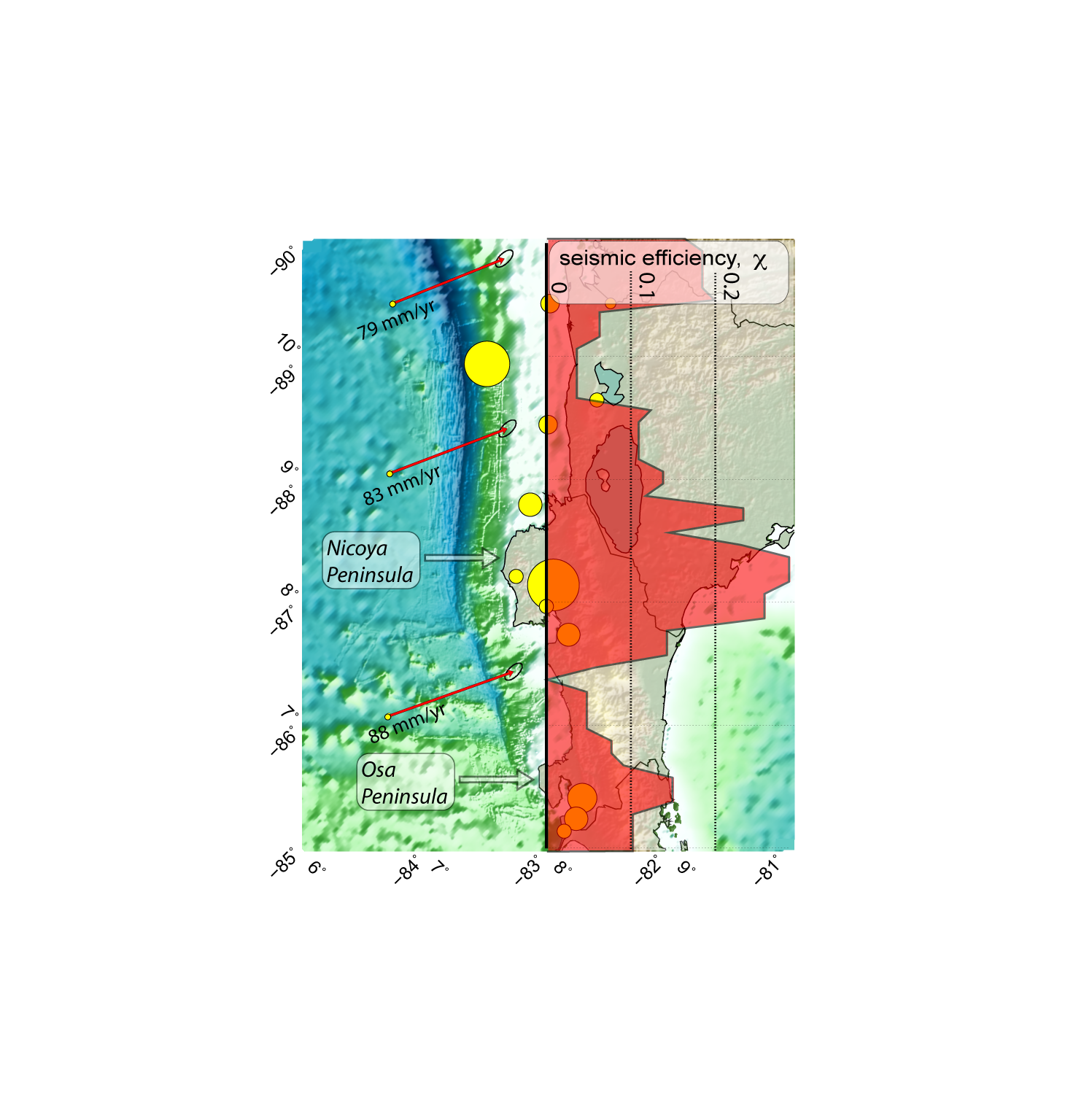 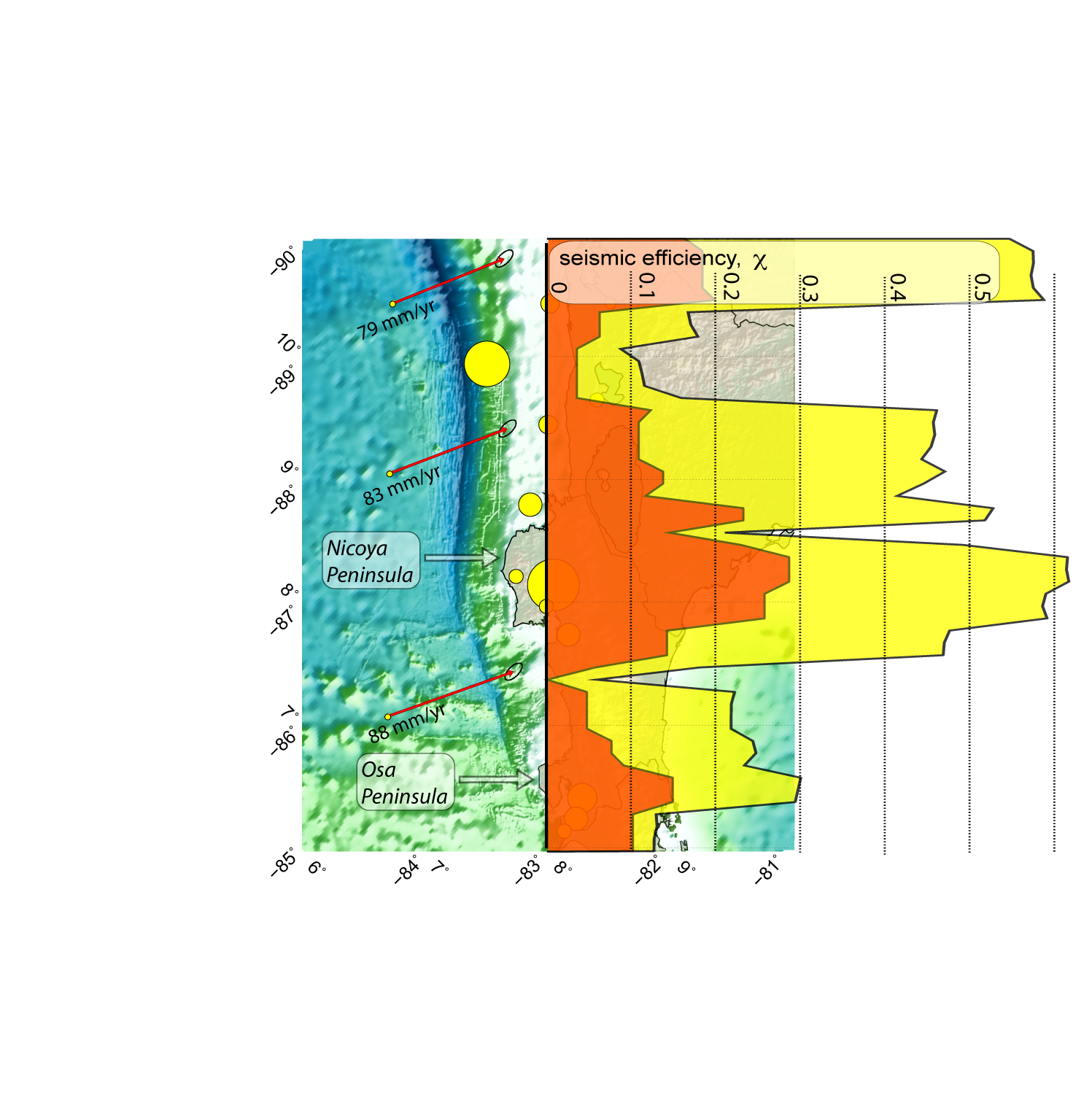 Seismicity from
 
1900-1976:   
   Pacheco and 
       Sykes, 1992

1976-present:
   global CMT
M 7+
M 5.5+
From Andy Newman 2011
Some issues to be considered that could go against such a big event:
1) A very narrow seismogenic zone (40-80 km).
2) A very inhomogeneous plate interface.
3) Subsidence should be huge and cumulative over several earthquake cycles (there are not well developed, fast growing coral reefs).
4) Not extended marine terraces.
5) Not tsunami deposits found.
6) Puntarenas (2 m high, 10 km long sand bar) is still there.
7) Herradura peninsula is not moving at 60 mm/yr.
8) There are two distinct upper plates.
10) The Nicaragua forearc should not be moving to the NW.
Final comment:
Since the recurrence interval for these mega earthquakes is way much longer than the “regular” earthquake cycle, we should focus on the immediate hazard from the more frequent events. That will hopefully give us time to learn more about the process and evaluate if that “extreme case” is likely, decide what we should measure and monitor to prove it or reject it and speculate about when it might happen. If it happens before the next frequent event….
It will be a case of bad luck!
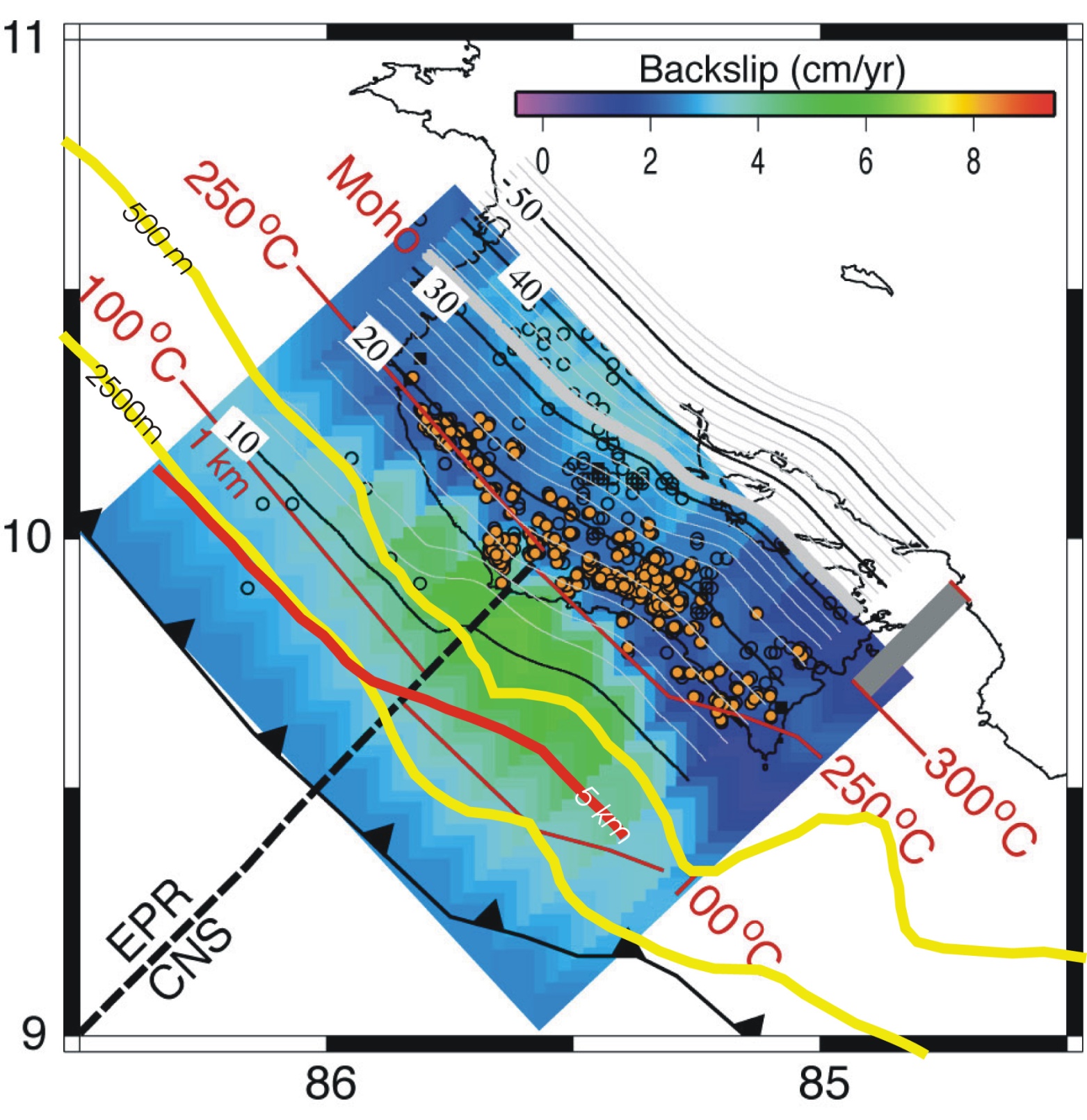 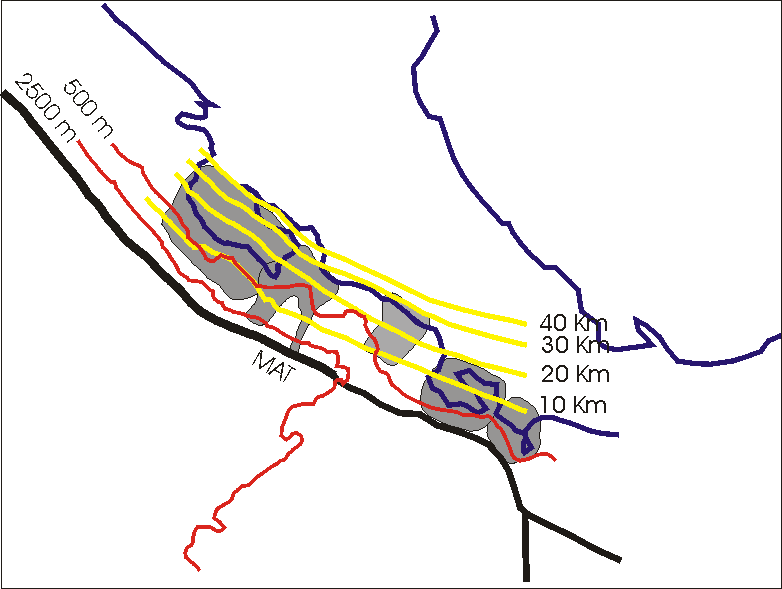 THANK YOU